NOTICE
EMPLOYEES MUST WASH HANDS BEFORE RETURNING TO WORK
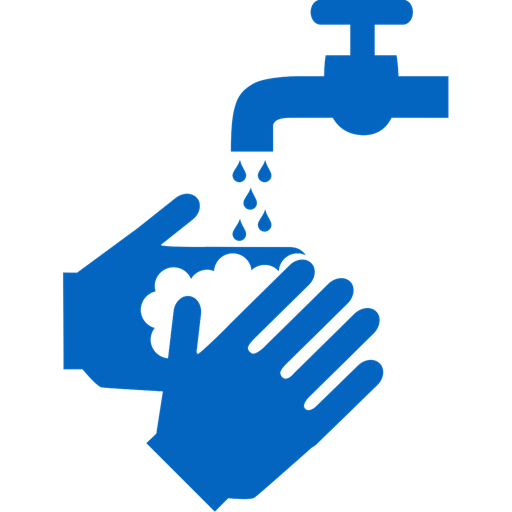 NOTICE
ALL VISITORS MUST READ FOOD SAFETY RULES & SIGN
VISITOR LOG
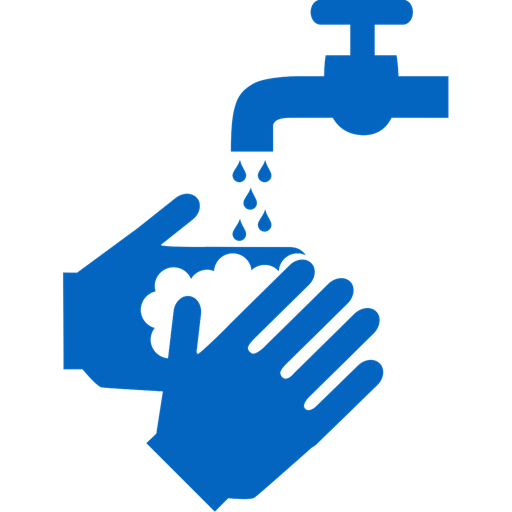 NOTICE
ALL EMPLOYEES & VISITORS ENTERING PRODUCE FIELD AREA MUST FOLLOW SANITATION & PERSONAL HYGIENE PRACTICES
NOTICE
ALL EMPLOYEES & VISITORS ENTERING PACKING AREA MUST SIGN IN & FOLLOW SANITATION & PERSONAL HYGIENE PRACTICES
Drinking Water
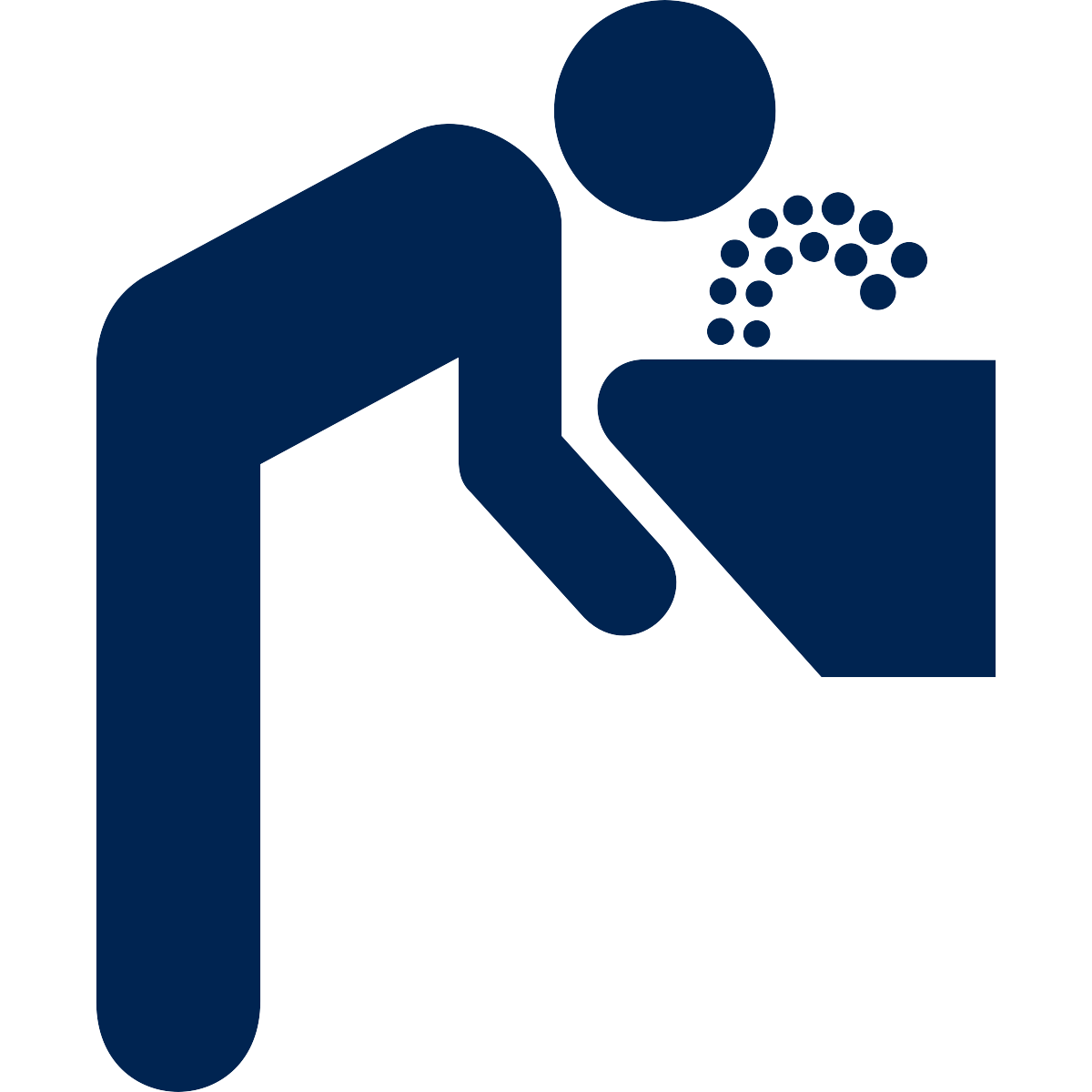 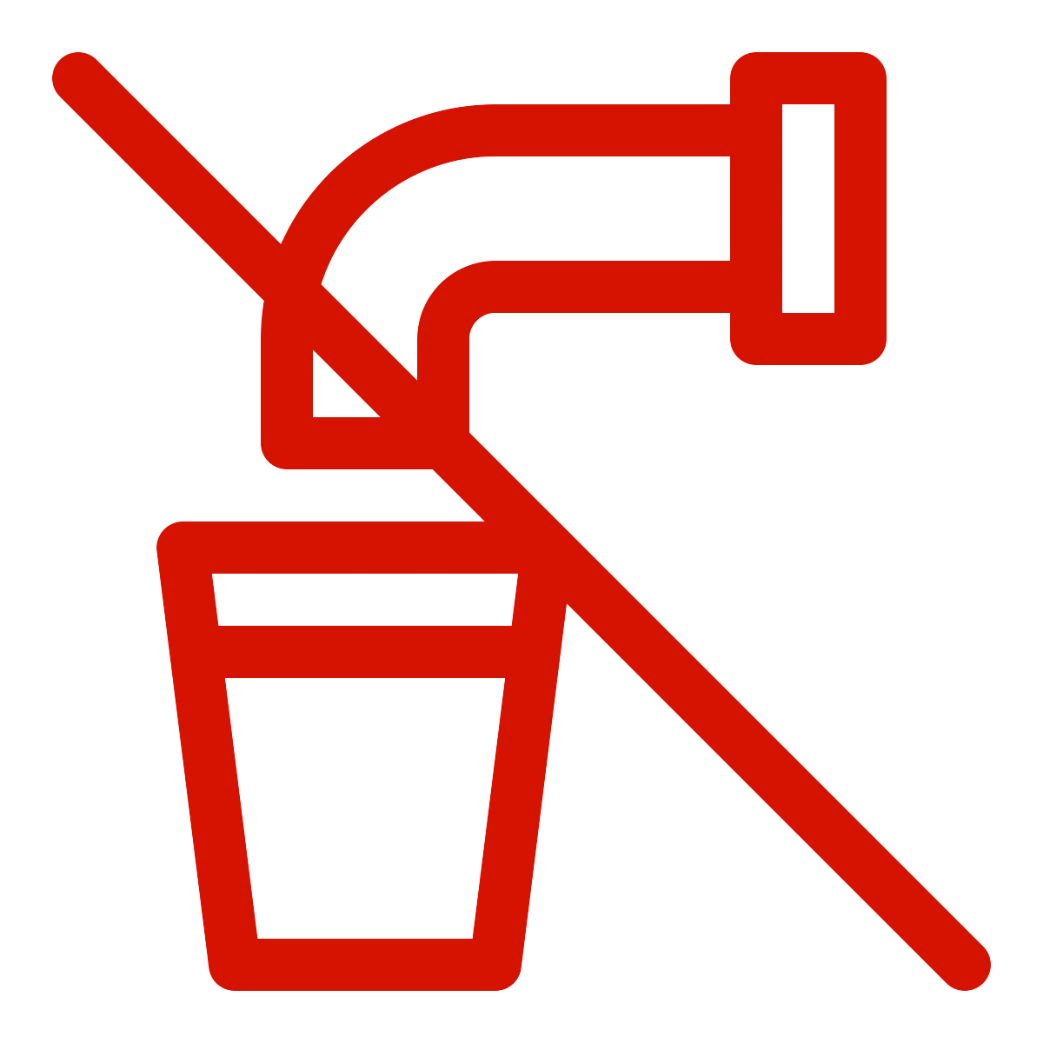 NOT
DRINKING WATER
FIRST AID KIT
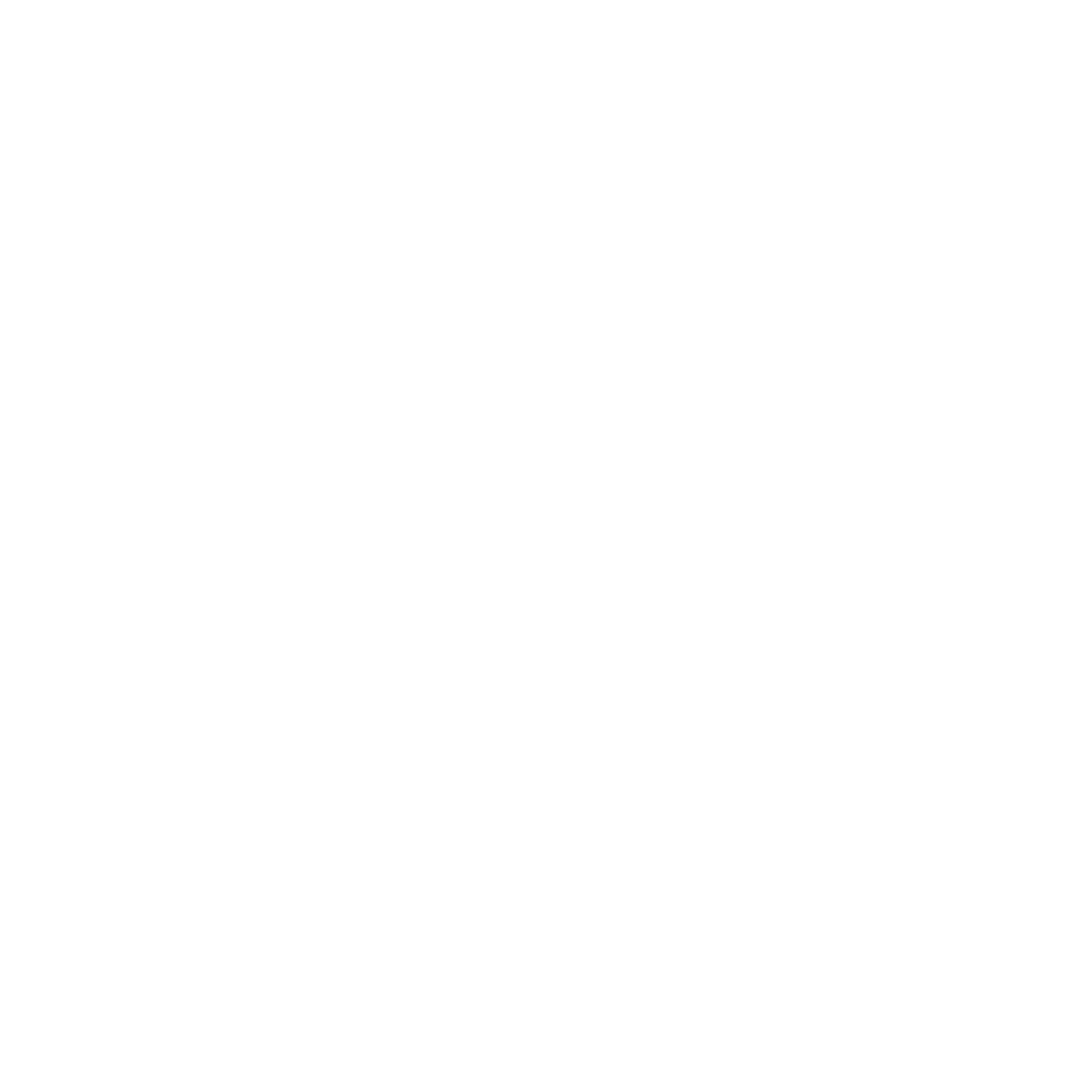 DESIGNATED EATING AREA
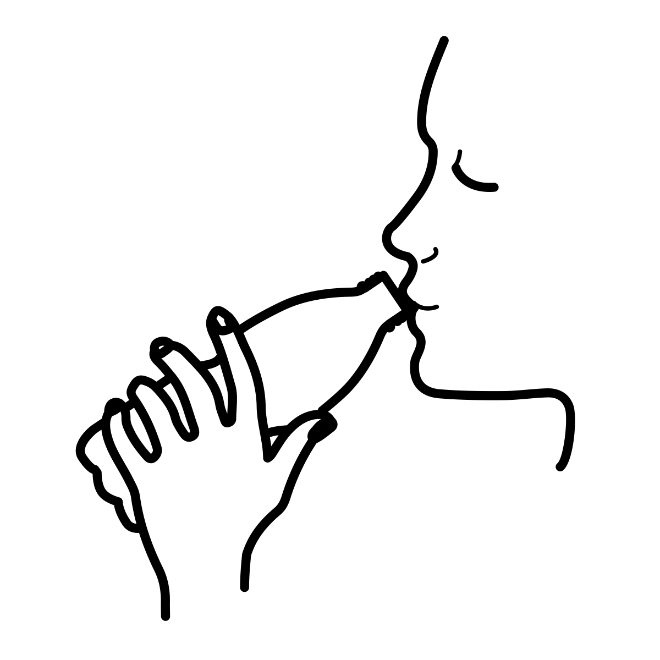 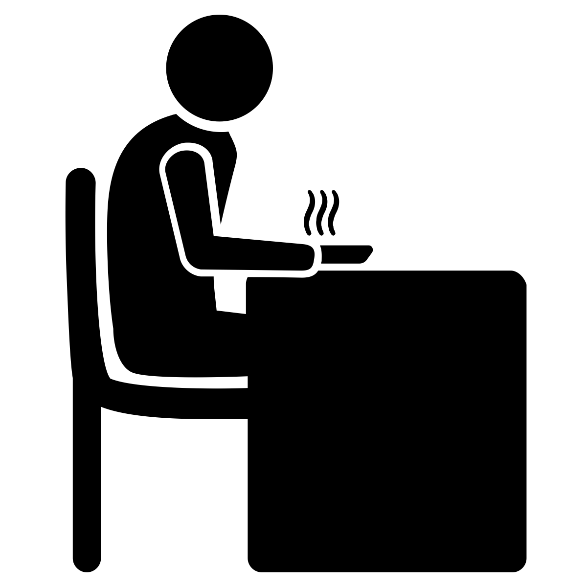 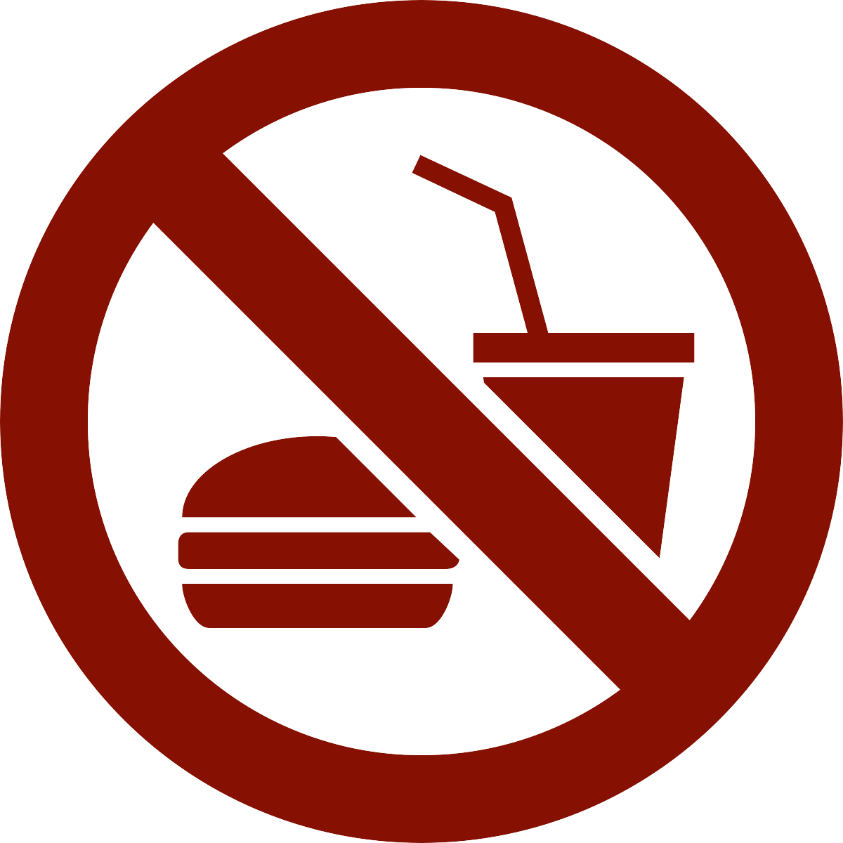 NO FOOD OR BEVERAGE ALLOWED BEYOND
THIS POINT
PESTICIDE STORAGE AREA
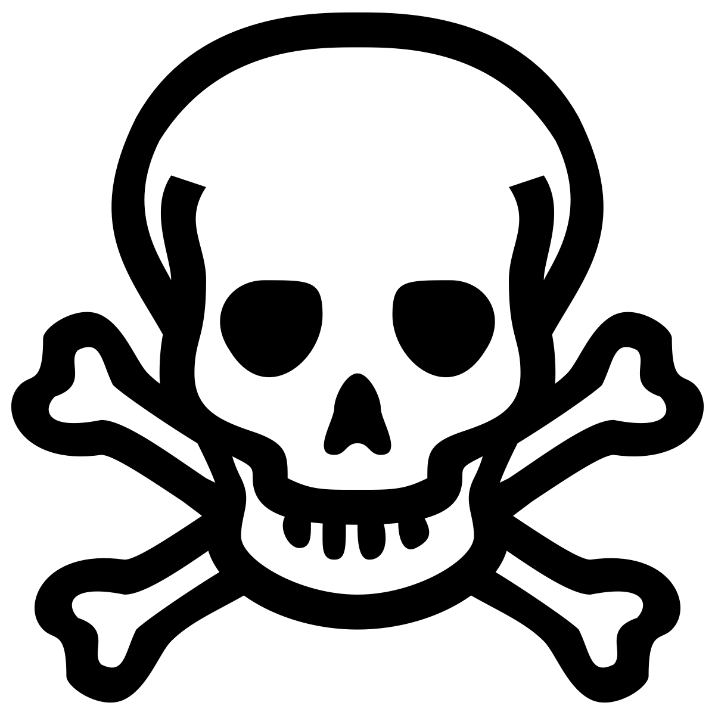 FOOD PRODUCTION & PACKING AREAS:





ABSOULTELY
NO CHEMICALS ALLOWED
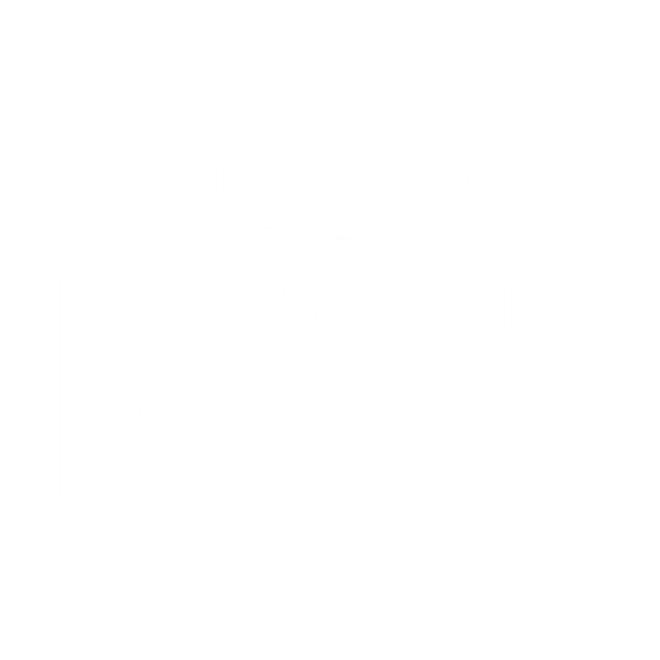 PLACE TRASH IN PROPER LIDDED RECEPTACLES
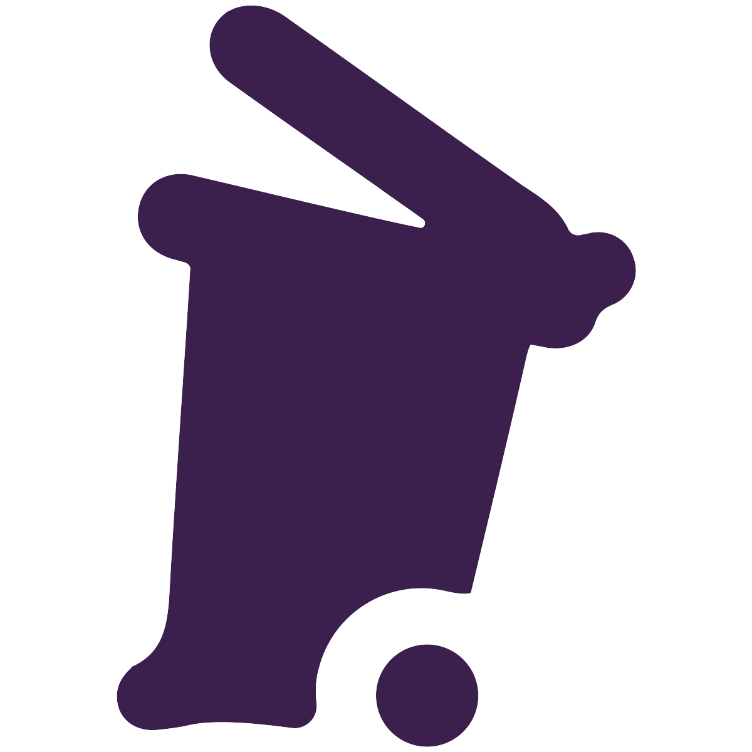 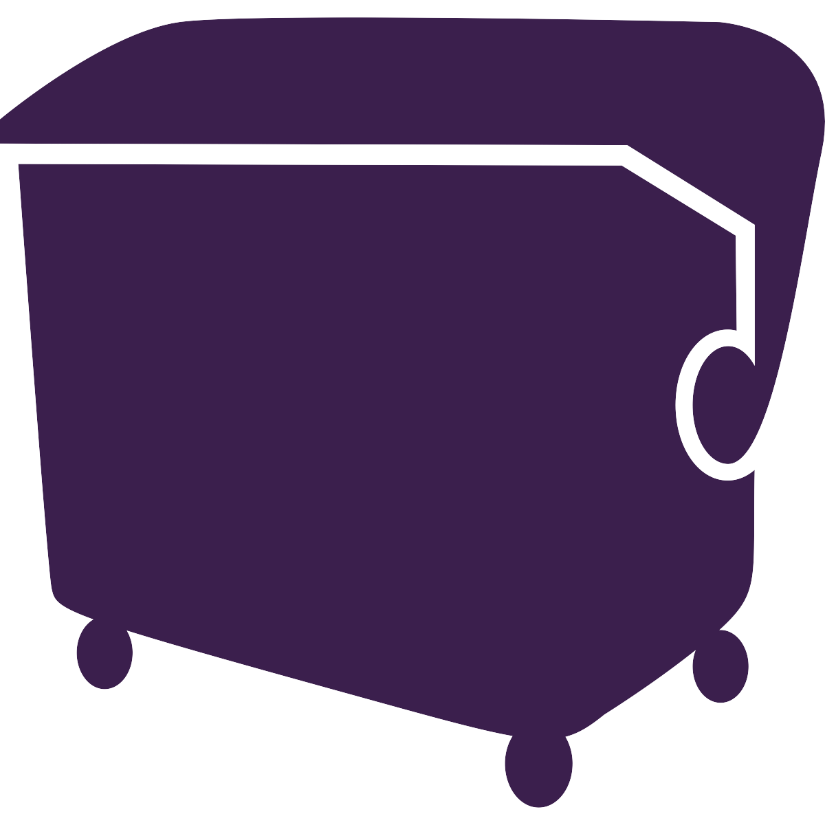